The Resurrection – a Game-Changer
Luke 24:1-11
What changed the nonsense, the fear, to faith?
Game-changer:
The women. (v 24:6-8; Mt 17:22, Mk 9:51)
24:11; nonsense to Easter Sunday!
Resurrection forces a look-back to the meaning of the cross.
What does the cross mean when one considers it after the resurrection of the one who died upon it?
The Risen One is the Only Begotten Son.
Jesus Christ, the exact representation.
Hebrews 1:1-5,
Romans 1:4 
Modern day authors – 
Real name or pen name?
The miracle authenticates.Luke 5:24, John 3:16
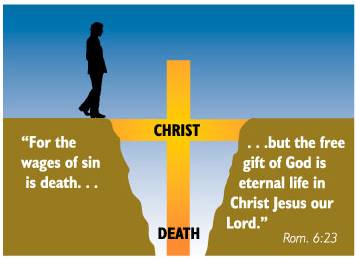 God
People
God proves the cross through the resurrection.
Acts 17:30-31
Romans 5:8, Isaiah 53:4-6
John 3:36, Revelation 20:11, 15

God proves that He must judge sin in the resurrection. God having furnished proof, man is called to repent.
Christ lives eternally as the firstborn of the dead.
Christ died:
Christ is risen from the dead.
He is the firstborn who gives life to those who follow Him.
Colossians 1:18
Revelation 1:5
Romans 8:29
After resurrection, we are “in Christ” not “in Adam.”
1 Corinthians 15:20-22
1 Corinthians 15:45-49
2 Corinthians 5:17
After the resurrection, life is given purpose and meaning.
2 Corinthians 5:14-15
Galatians 2:20